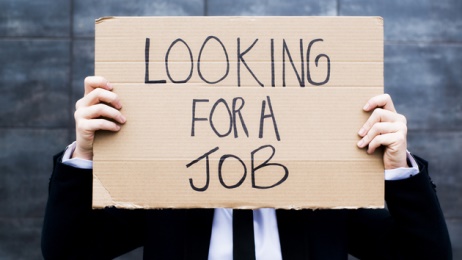 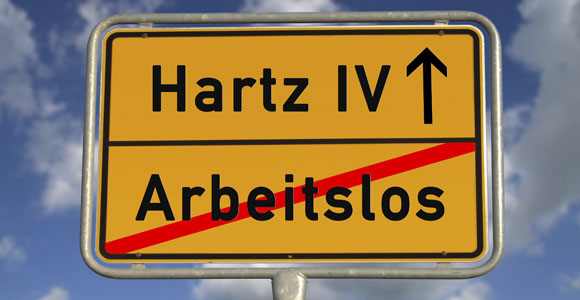 The German current account surplus and labour market: New challenges?
Gabriel Felbermayr

Paris
July 7, 2016
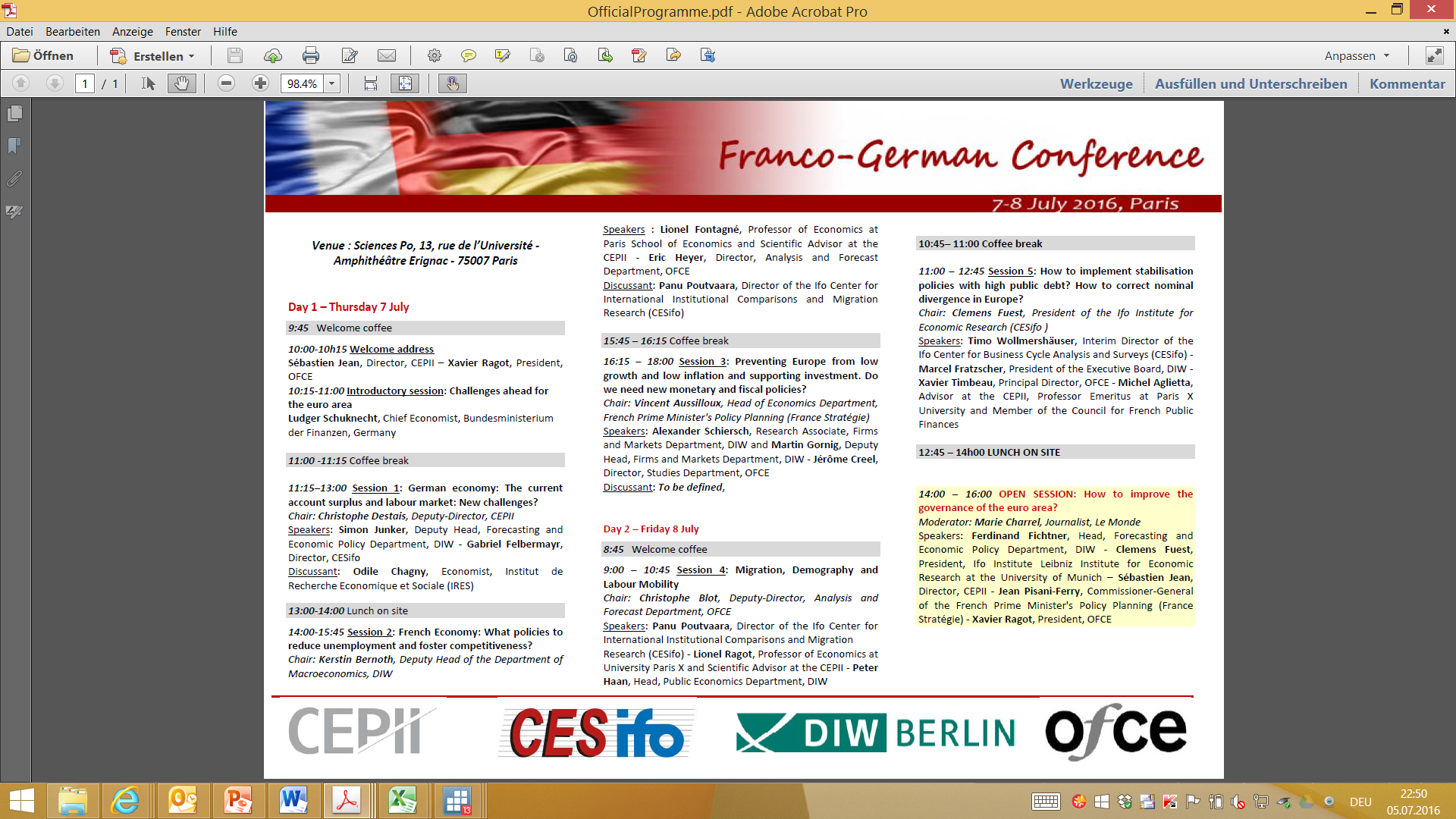 2
2
G. Felbermayr
Agenda 2010
Hartz reforms:
Hartz I and II (2003): personnel service agencies (†), temporary staffing agreements, mini and midi jobs, Ich-AGs
Hartz III (2004): Labour office is transformed into professional service provider (a federal agency), job centers
Hartz IV (2005): two-tier unemployment benefit system (ALG I, ALG II = „Hartz IV“) , one-Euro-jobs
Literature on effectiveness (quantitative literature)
Launov and Wälde (2013, IER)
Krebs and Schäffel (2013, IMF-ER, 2016)
Felbermayr, Prat, Impullitti (2016)
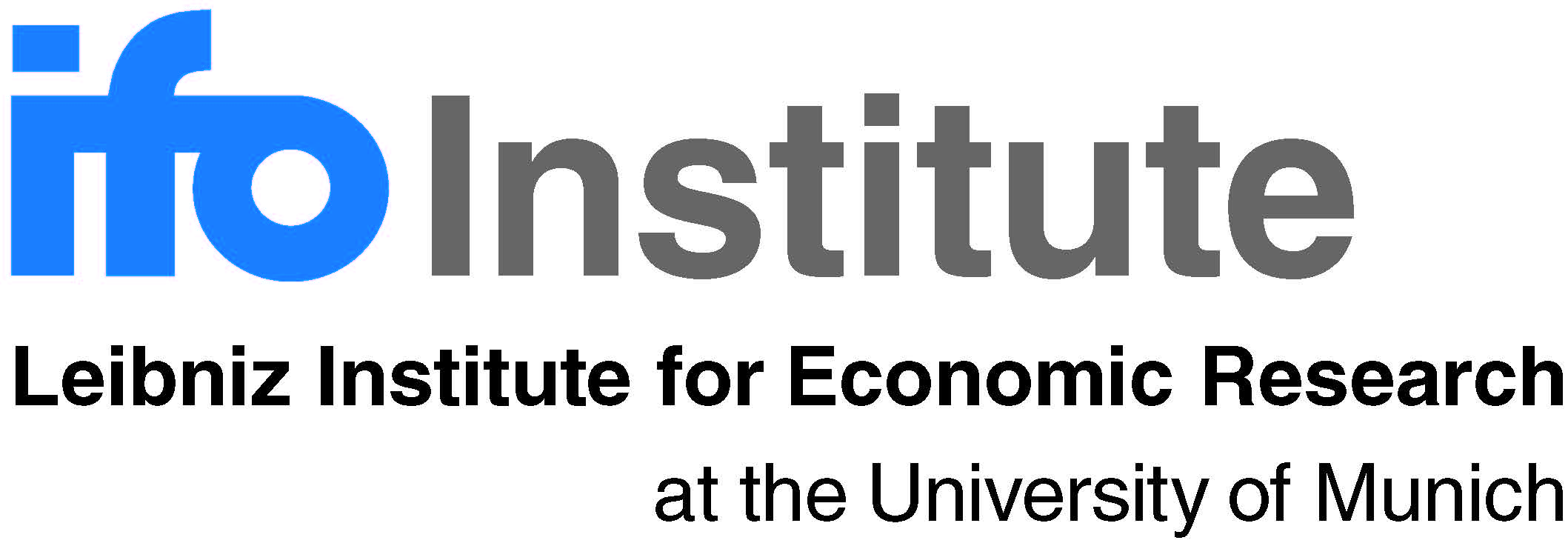 3
3
G. Felbermayr
Have the Hartz reforms increased inequality? Have they hurt France?
Core of reforms: 
Starting point: mass unemployment
Implicit assumption: wages in early 2000s were „inefficiently“ high
Cuts to implicit minimum wages to incentivize job creation and incentivize work

Questions
(What is the efficient level of unemployment?)
What effect did the Hartz reforms have on wage inequality?
What were the effects on trade parners?
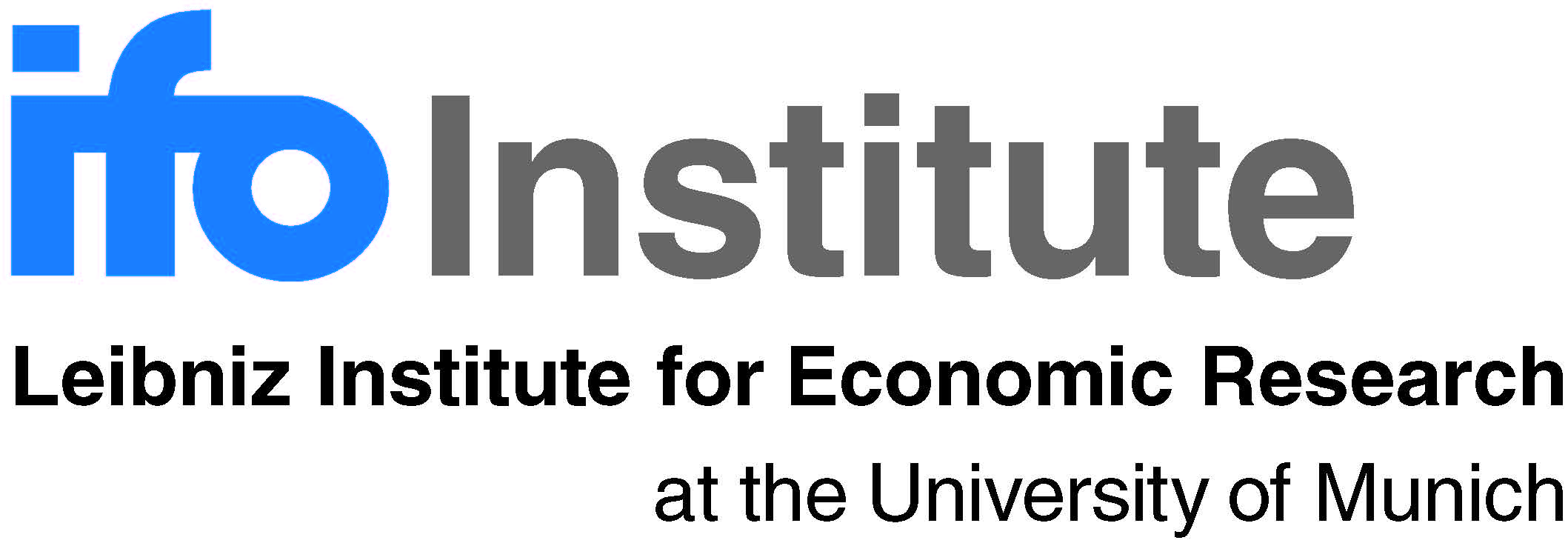 4
4
G. Felbermayr
AGENDA
Post Hartz labor market dynamics
Labor market reforms and international linkages
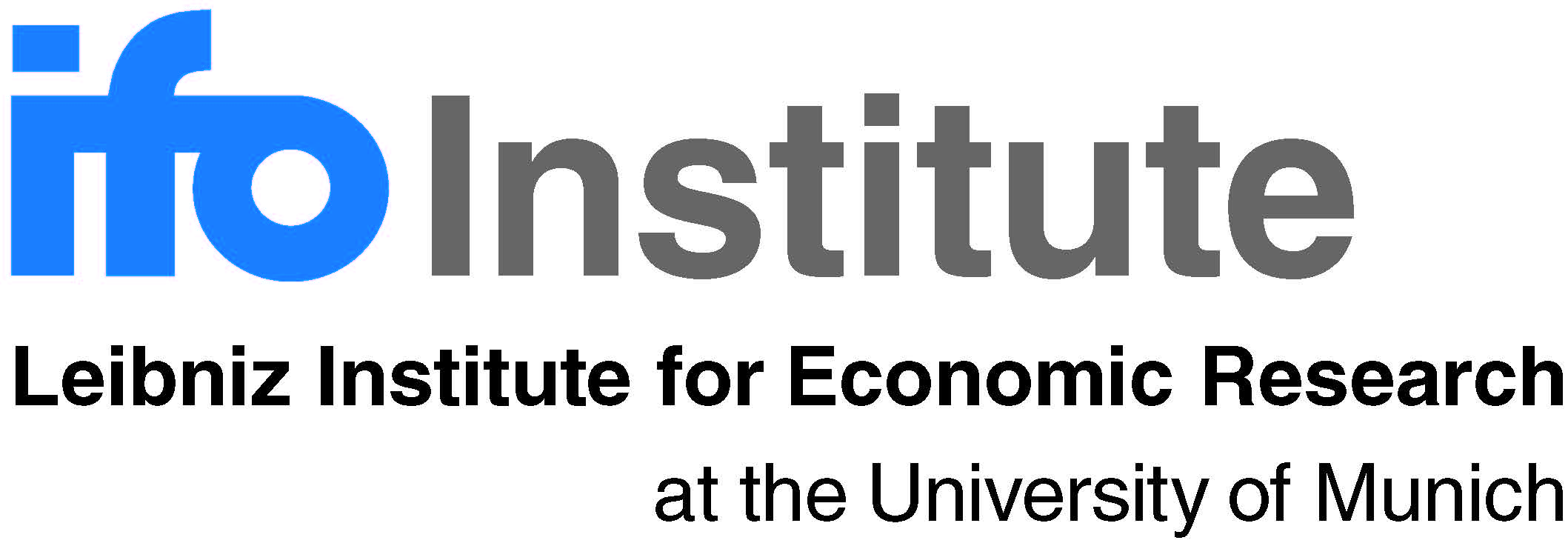 5
5
G. Felbermayr
Unemployment rates: 2000-2013 (%)
West
East
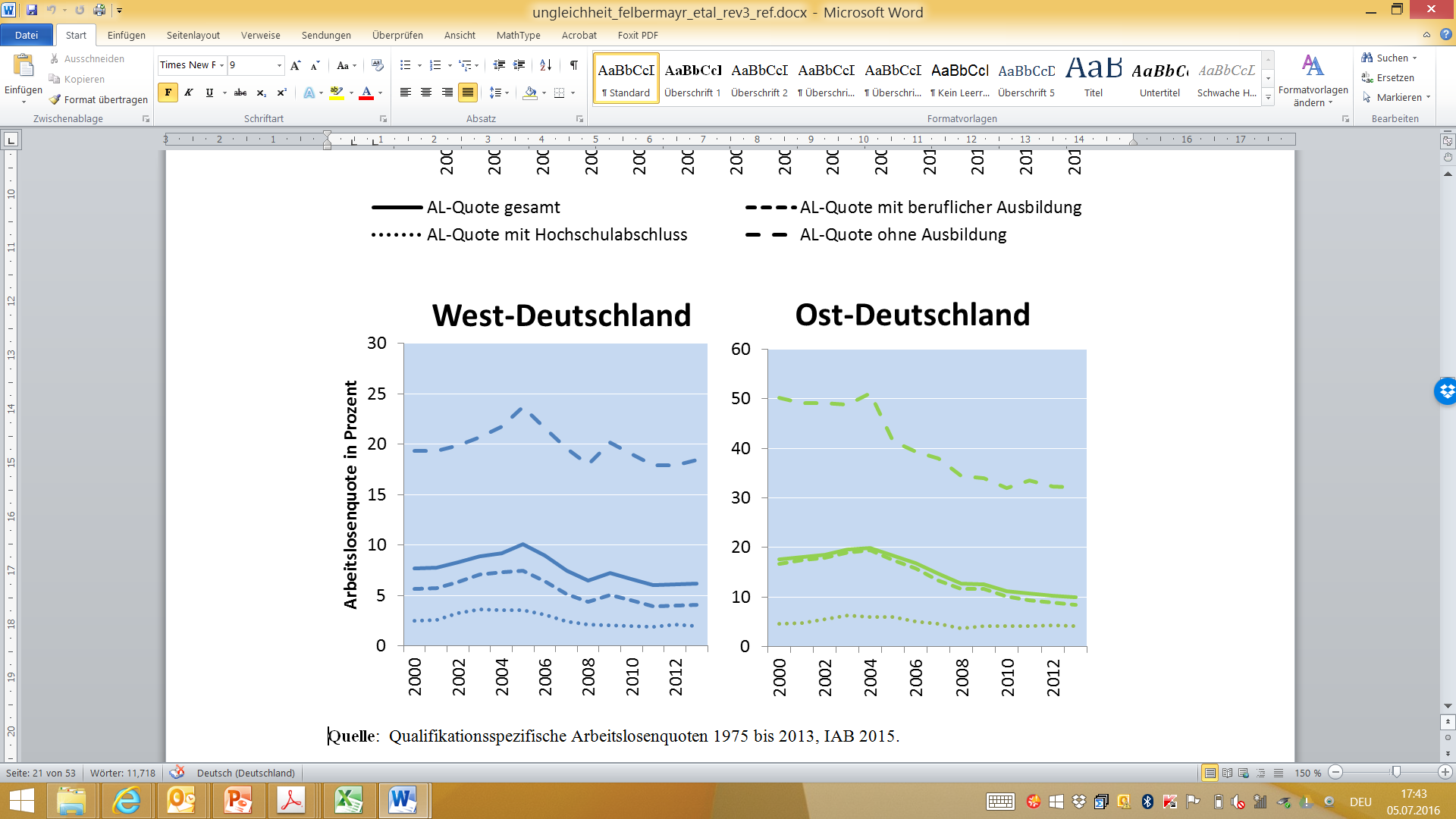 Total
University degree
Vocational training
No formal qualification
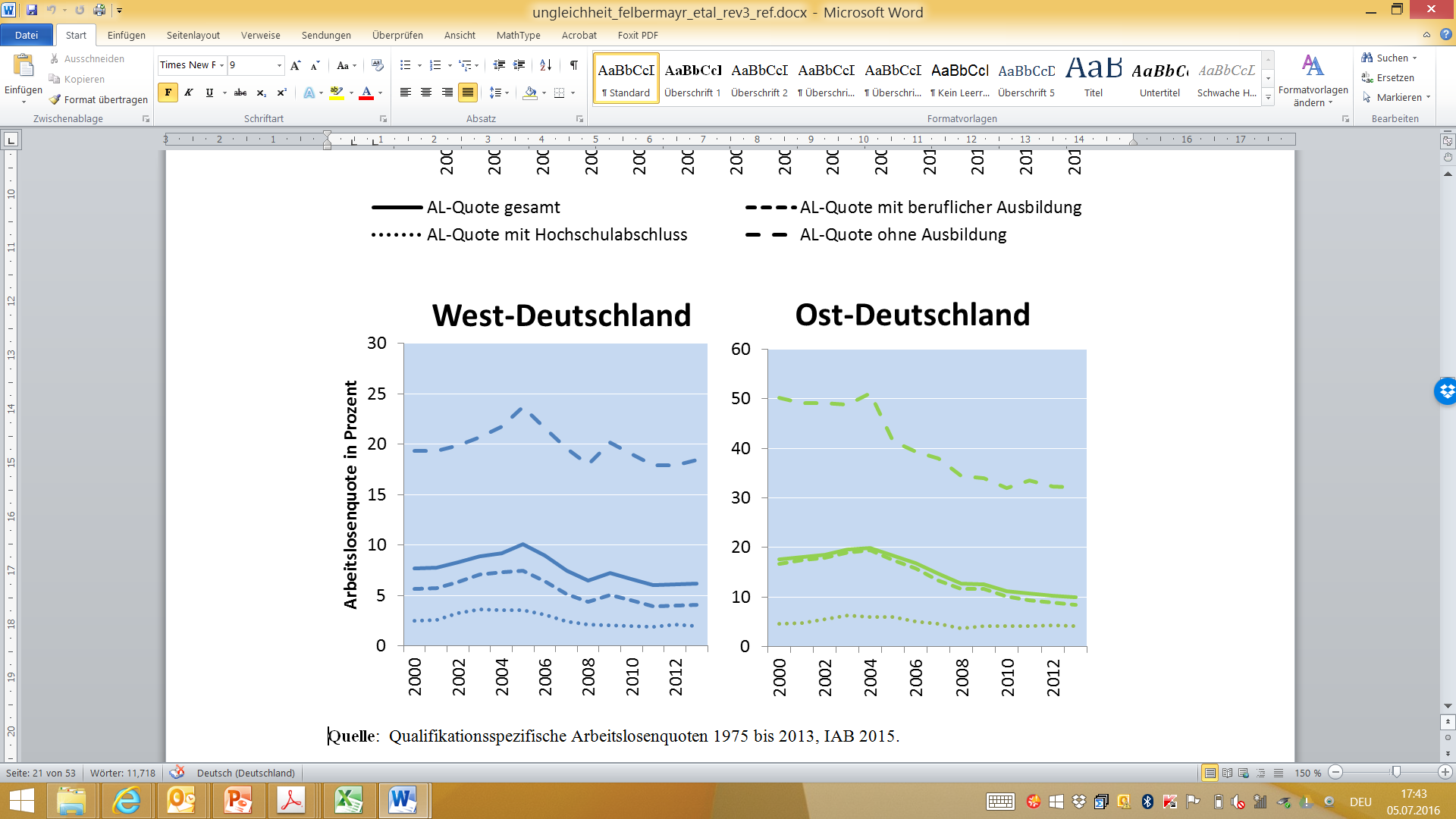 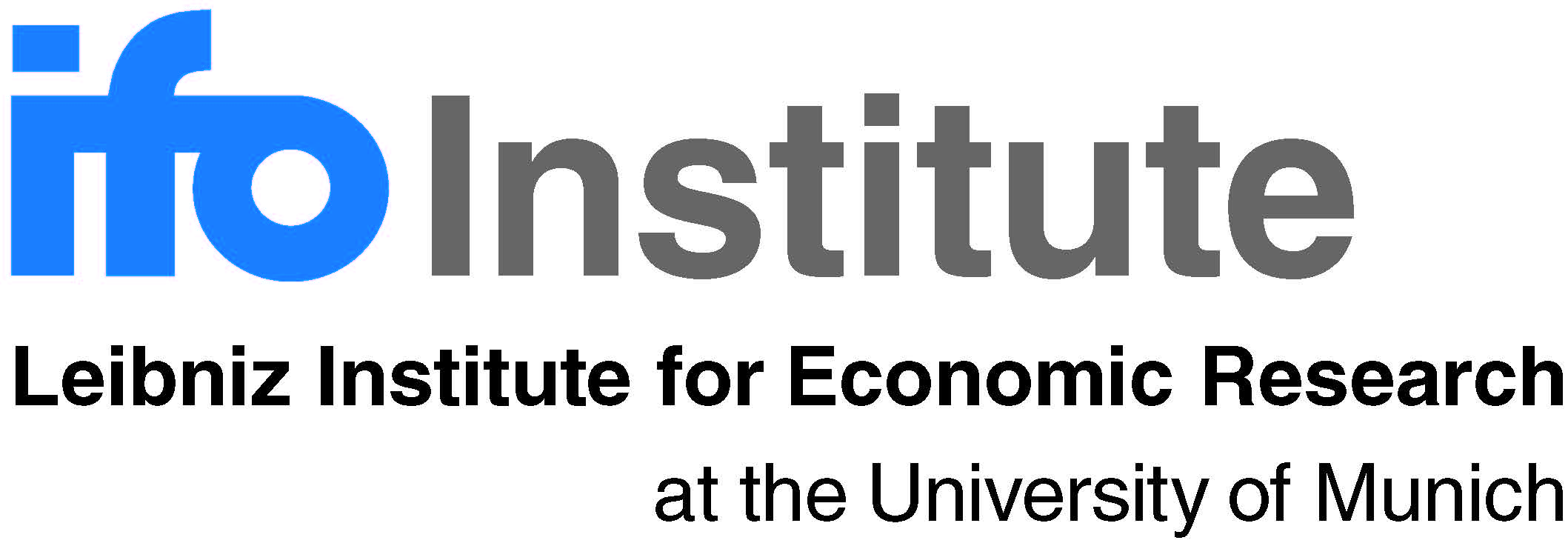 Source: Felbermayr et al., 2016. Data from IAB.
6
6
G. Felbermayr
Dynamics of gross monthly real wages at different percentiles
SIAB 2% (fully employed workers aged 16-64 under social security)
Hartz
Composition effects!
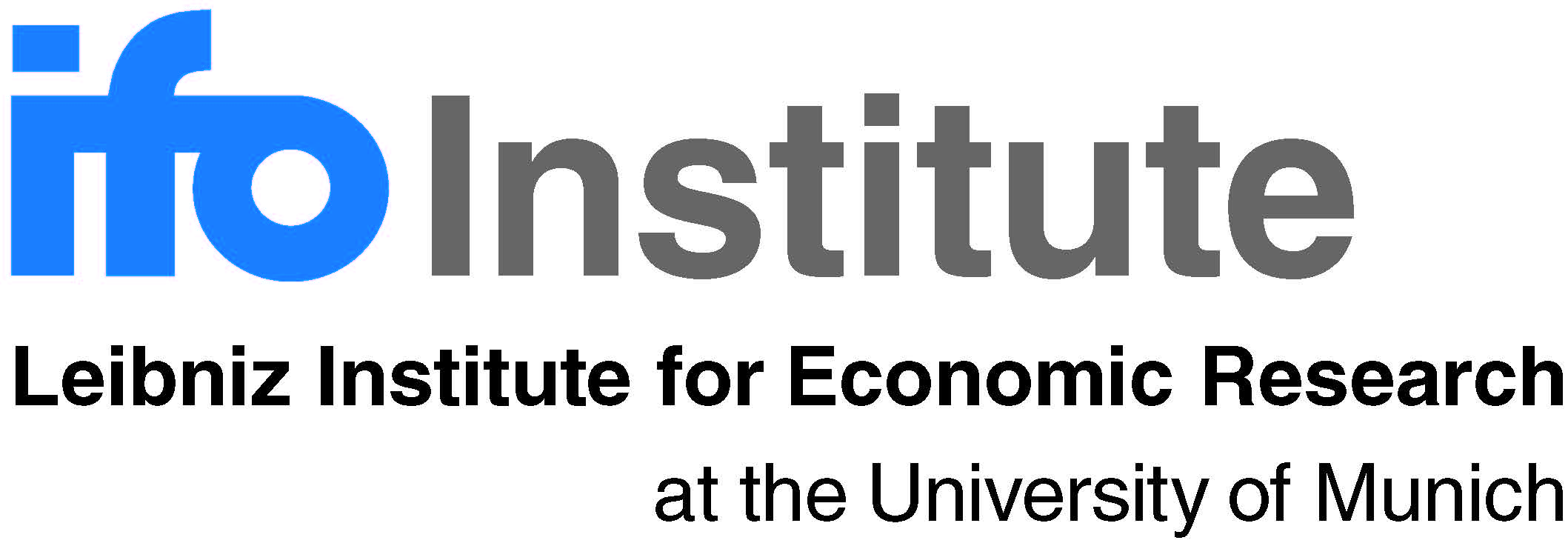 Source: Felbermayr et al., 2016. Data include bonus payments.
7
7
G. Felbermayr
Wage dynamics: recent behavior
Q-to-Q growth rates of wage indices and CPI (in %)
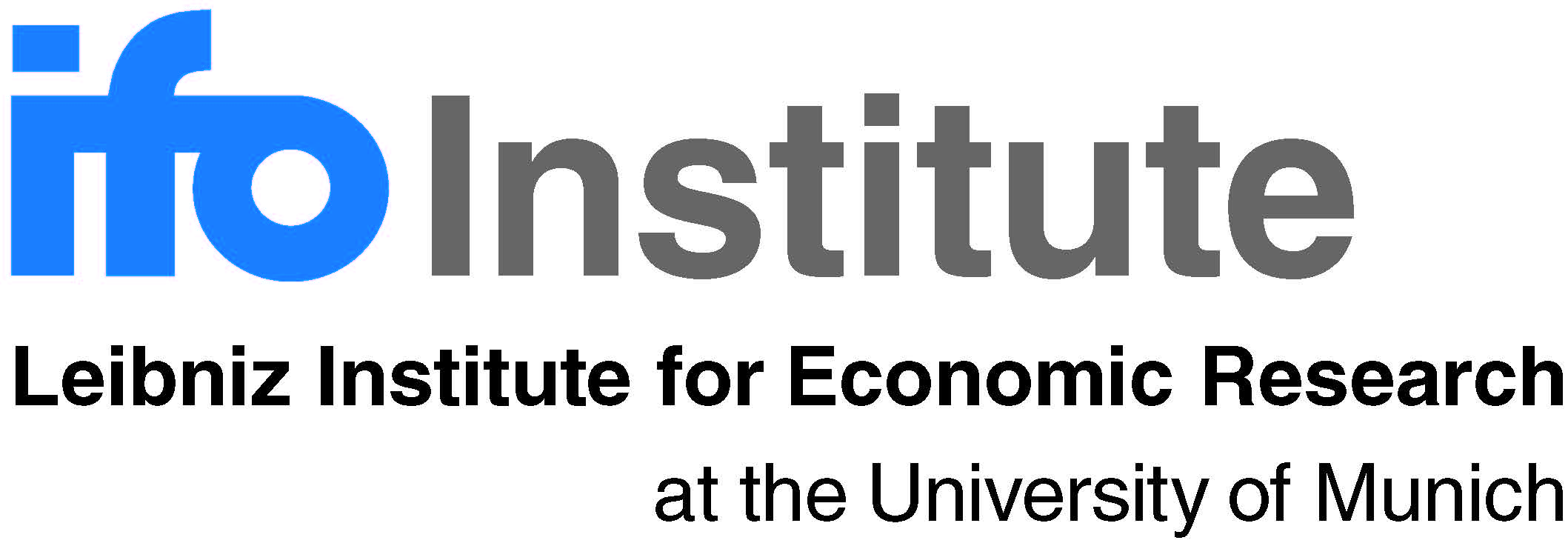 Source: Destatis, own representation.
8
8
G. Felbermayr
Inequality of gross wages
Workers under social security(SIAB Data, p85/p15 ratio, 1997-2014)
All workers(SOEP Data, Gini coefficient, 1997-2013)
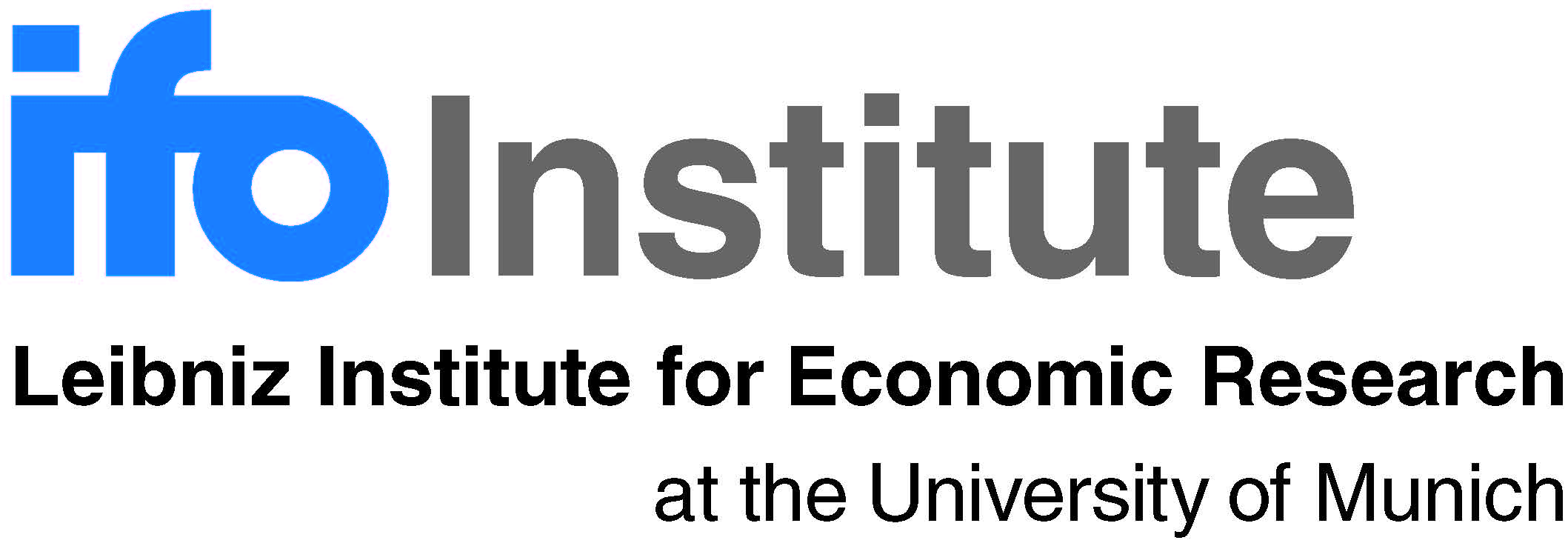 Source: Felbermayr et al., 2016. Data include bonus payments.
9
9
G. Felbermayr
Inequality of gross labor income and unemployment in the labor force
Hartz
Inequality
Unemployment rate
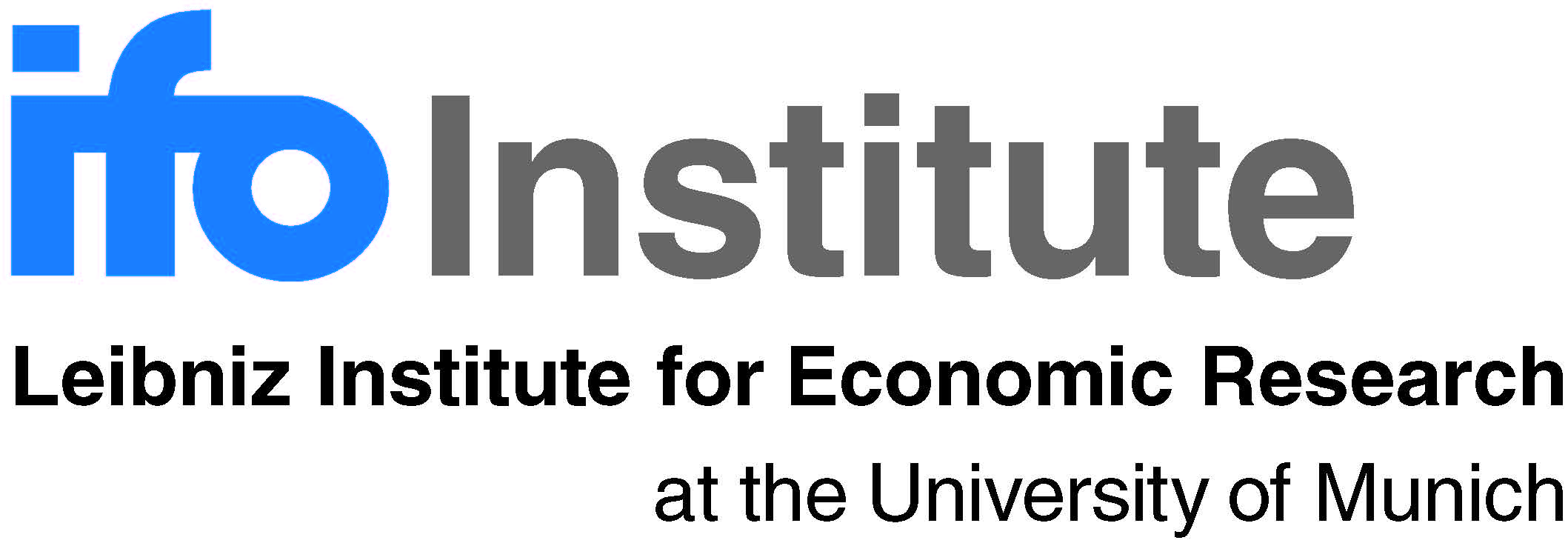 Source: Felbermayr et al., 2016. Data from SOEP.
10
10
G. Felbermayr
Peter Hartz versus Arthur Okun
Okun‘s (1970) tradeoff between efficiency (lower unemployment) and equity (higher inequality)
Gross wages of employed: some evidence in early post Hartz period, driven by wage and composition effects
At least after 2010 wage dispersion starts to fall
Gross labor income in labor force: inequality moves with unemployment
Explanations?
Structural quantitative model by Felbermayr et al. (2016, FPS)
Firm heterogeneity, labor market frictions, imperfect comp.
Trade opening, labor market reform, product market reform
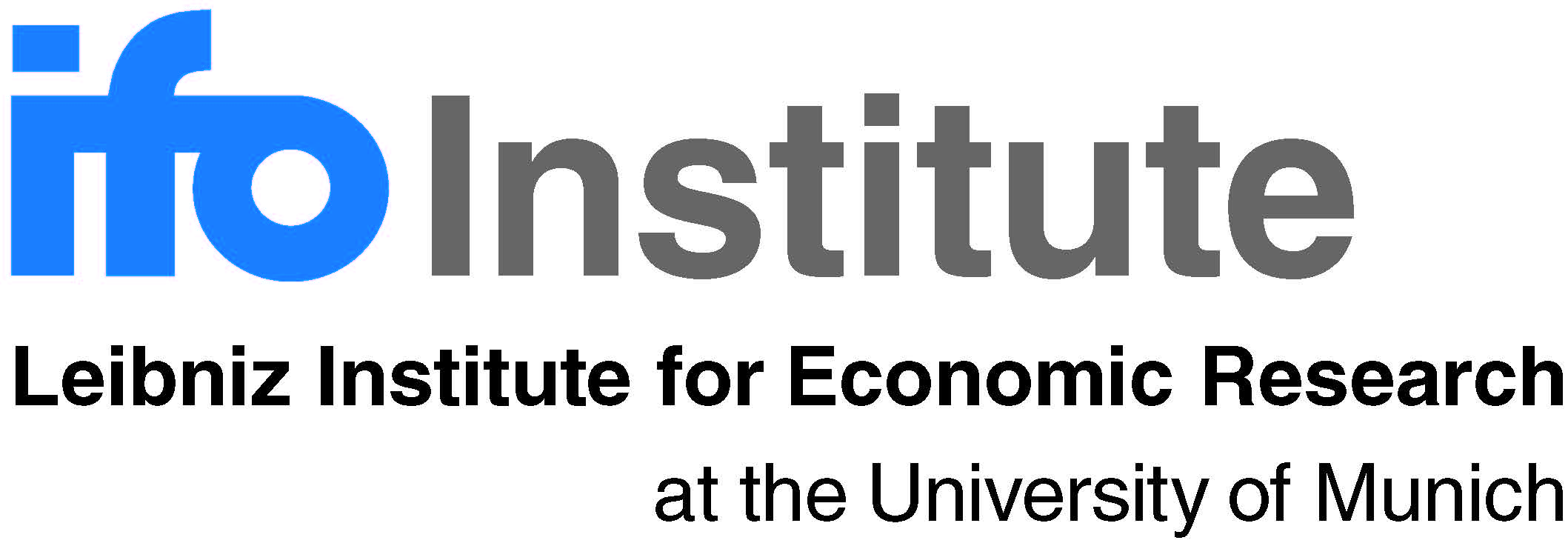 11
11
G. Felbermayr
FPS I: Trade liberalization
Counterfactual analysis based on calibration for year 1996
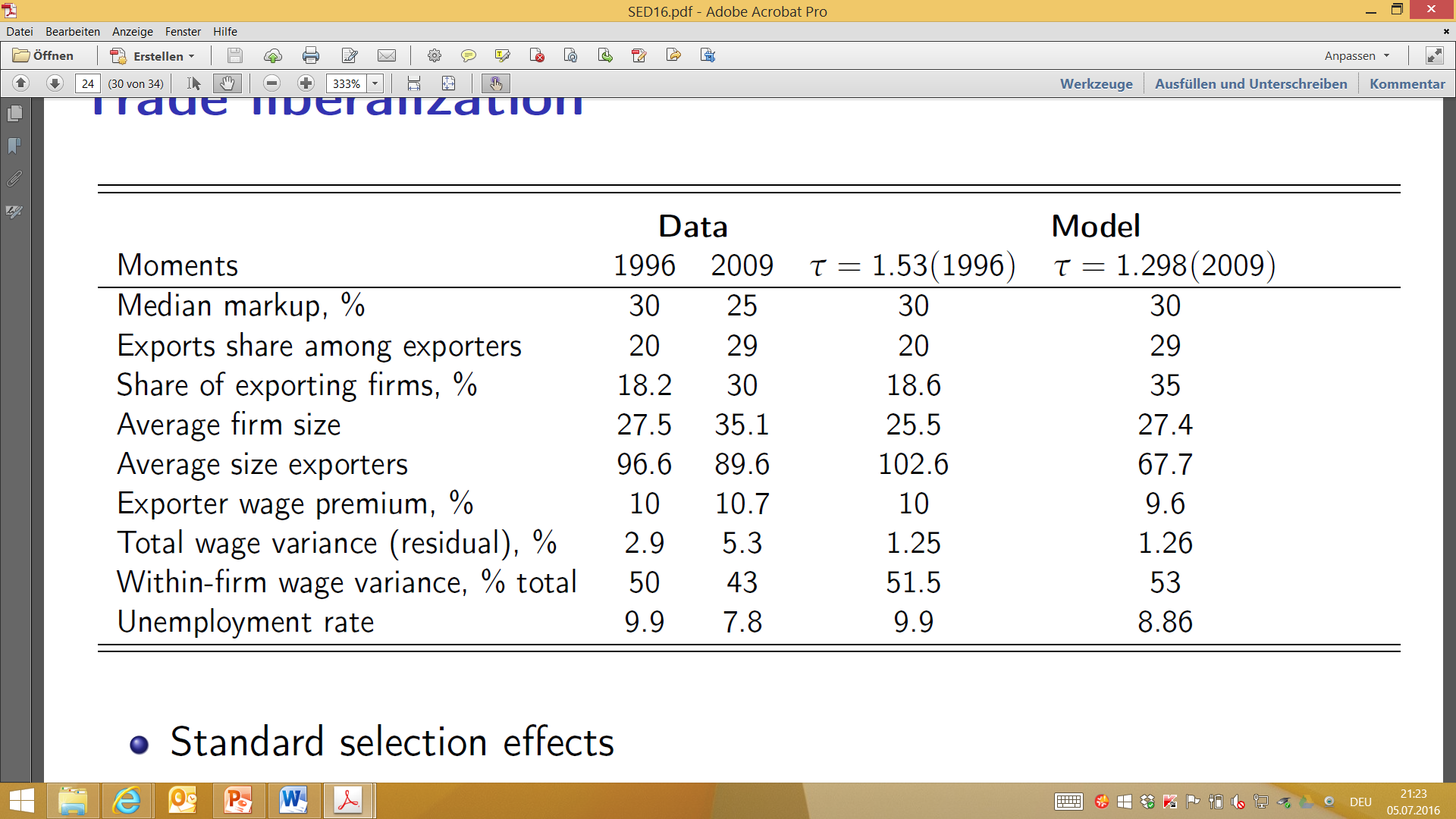 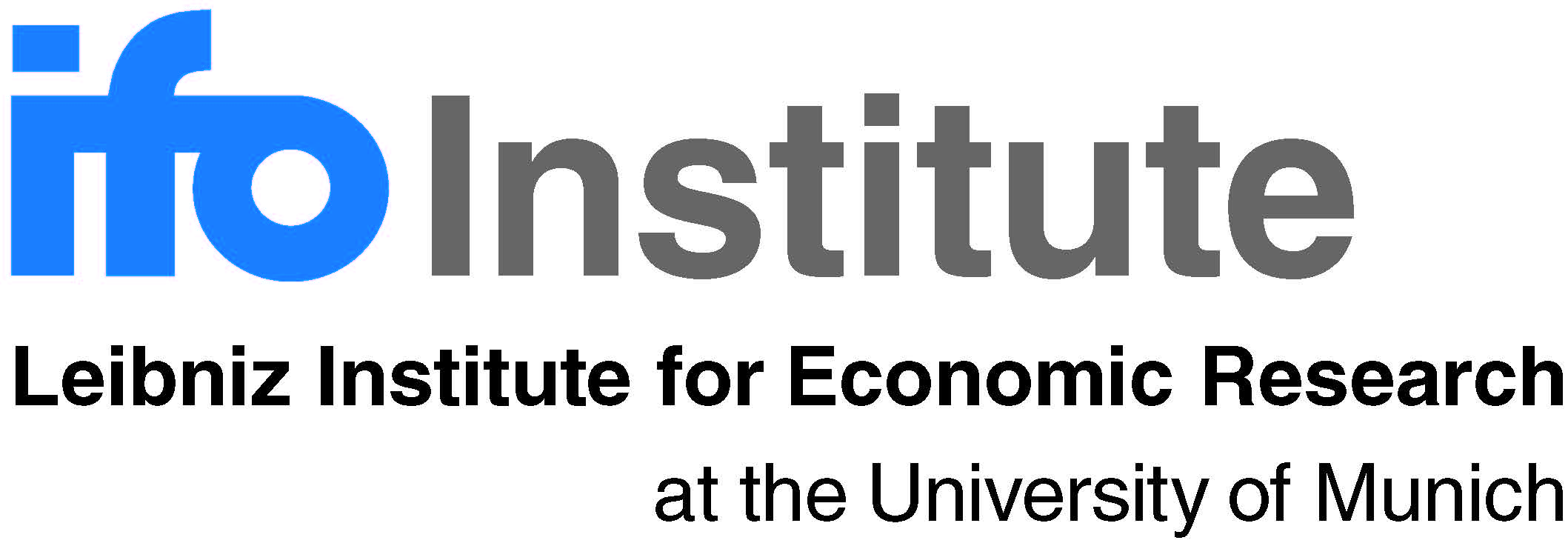 Source: Felbermayr, Prat, Impullitti (2016).
12
12
G. Felbermayr
FPS II: Labor market reforms
Counterfactual analysis based on calibration for year 1996
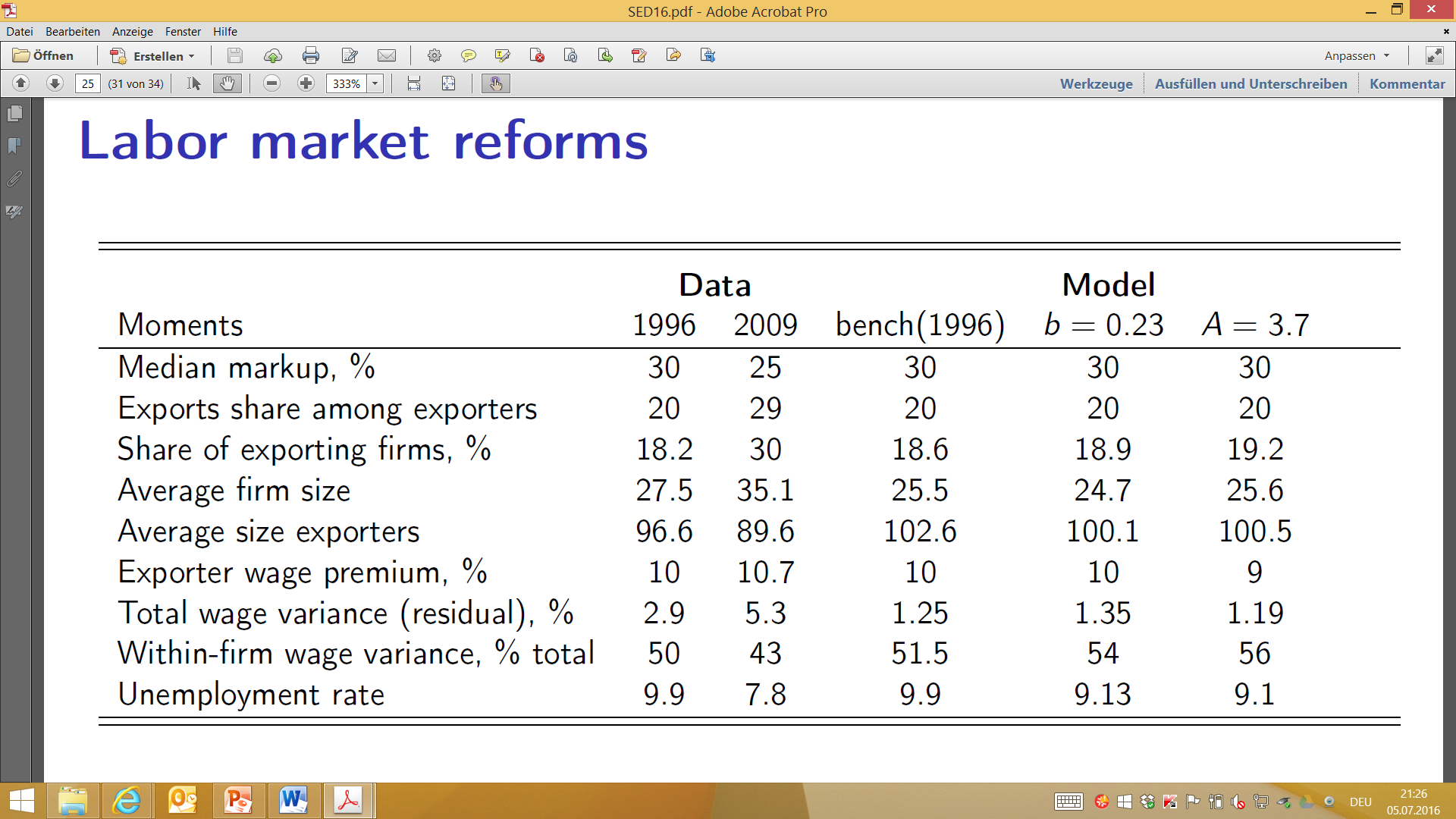 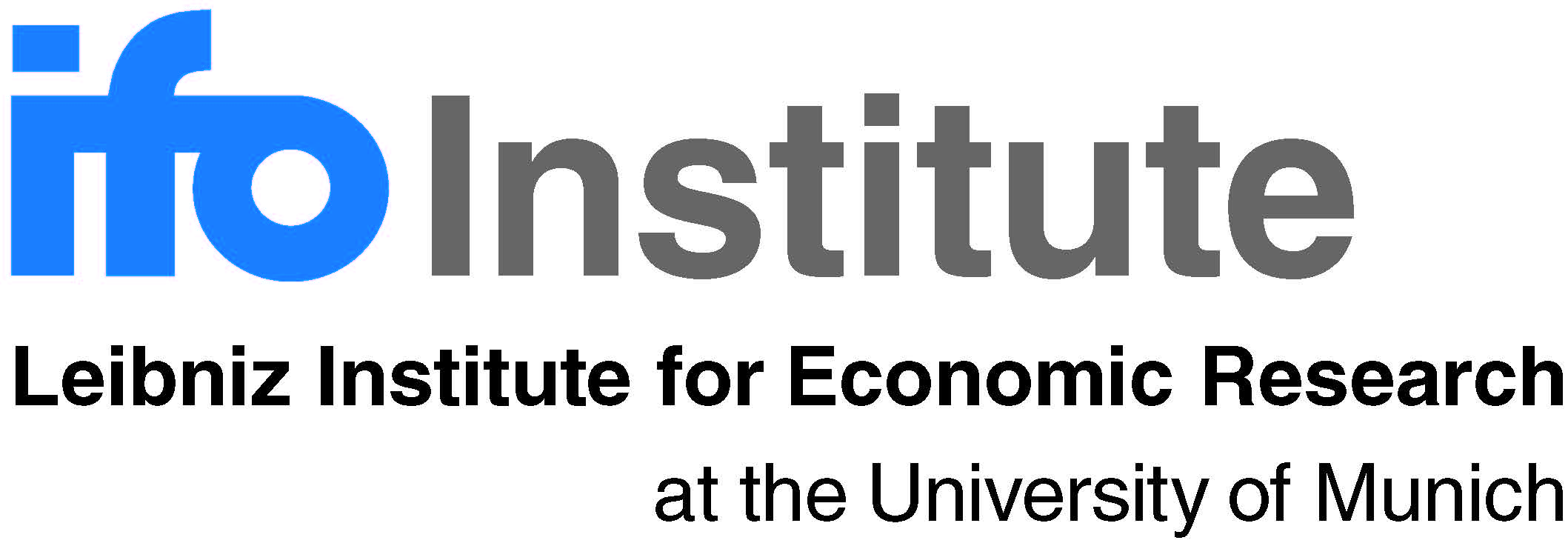 Source: Felbermayr, Prat, Impullitti (2016).
13
13
G. Felbermayr
FPS III: PMR and joint effects
Counterfactual analysis based on calibration for year 1996
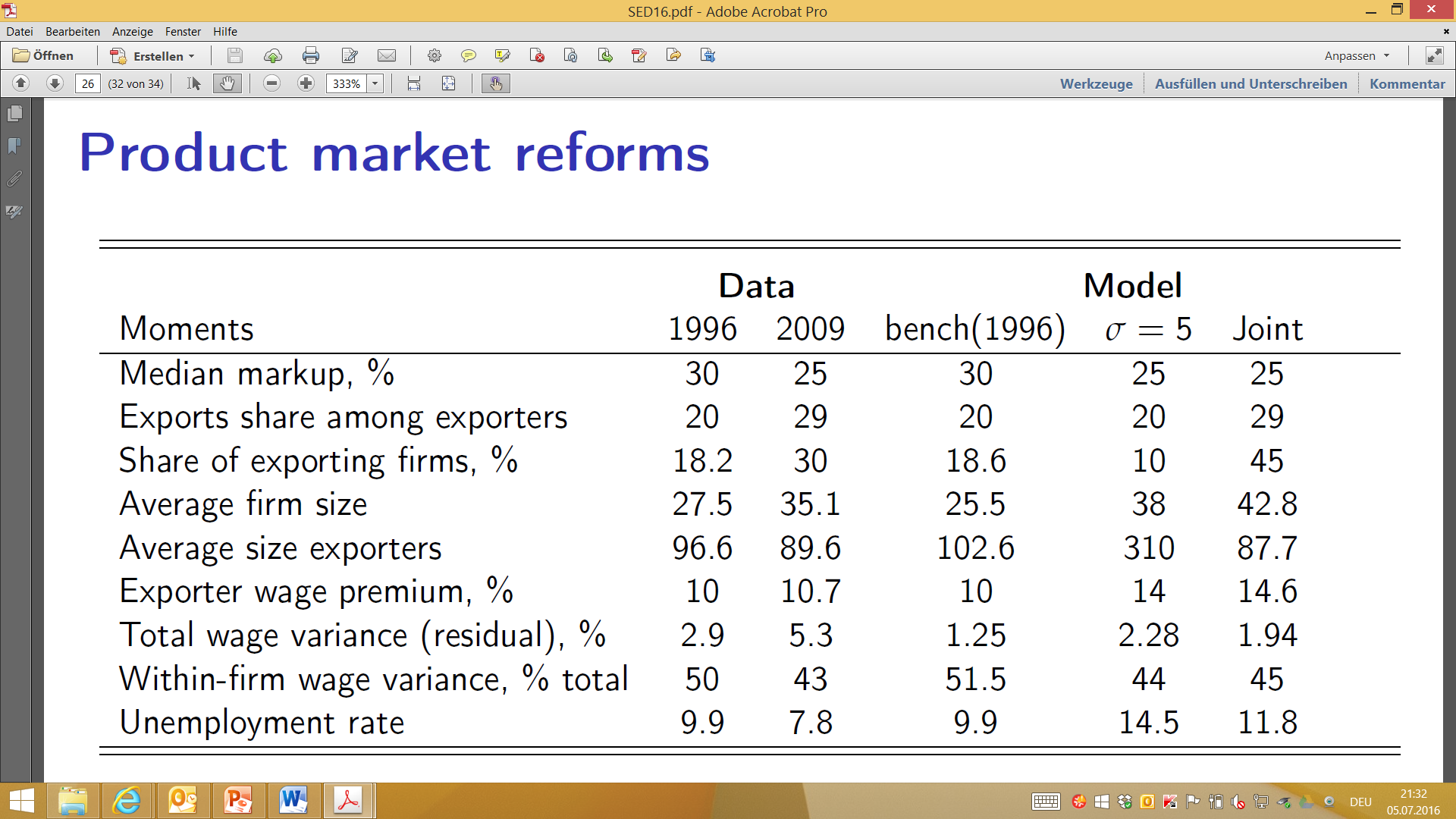 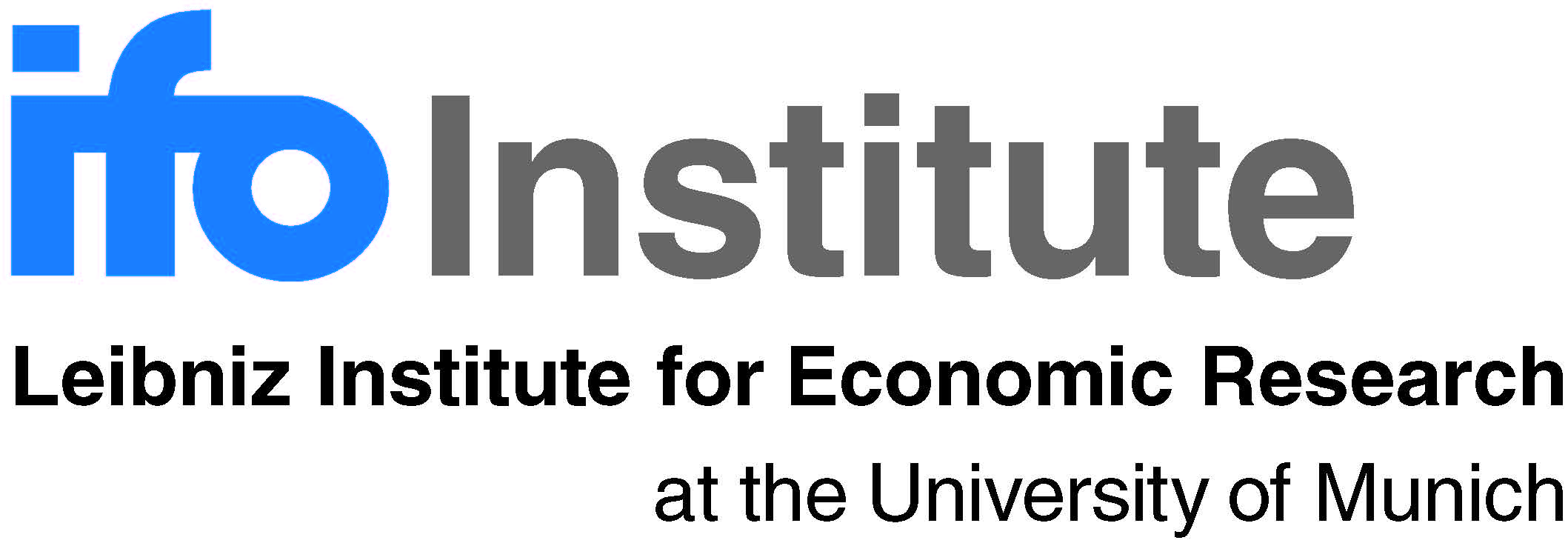 Source: Felbermayr, Prat, Impullitti (2016).
14
14
G. Felbermayr
AGENDA
Post Hartz labor market dynamics
Labor market reforms and international linkages
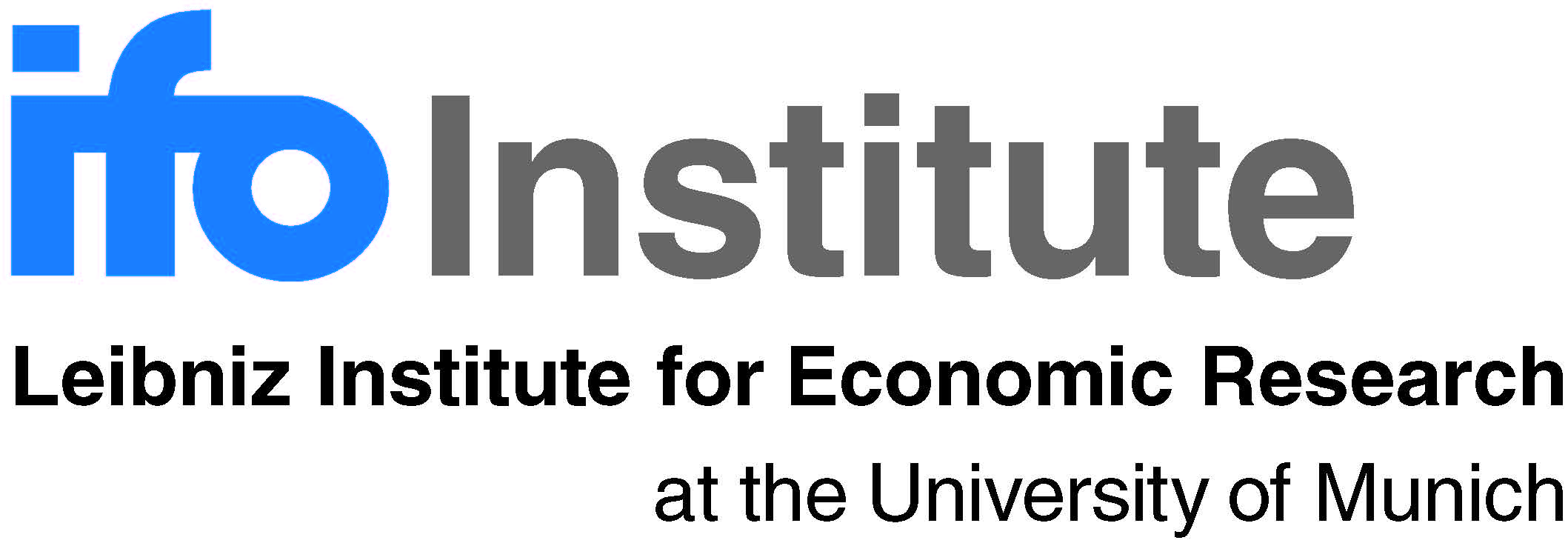 15
15
G. Felbermayr
Side comment: A glance at the data 
Current account, goods trade, Annualized monthly data, % of GDP
Hartz
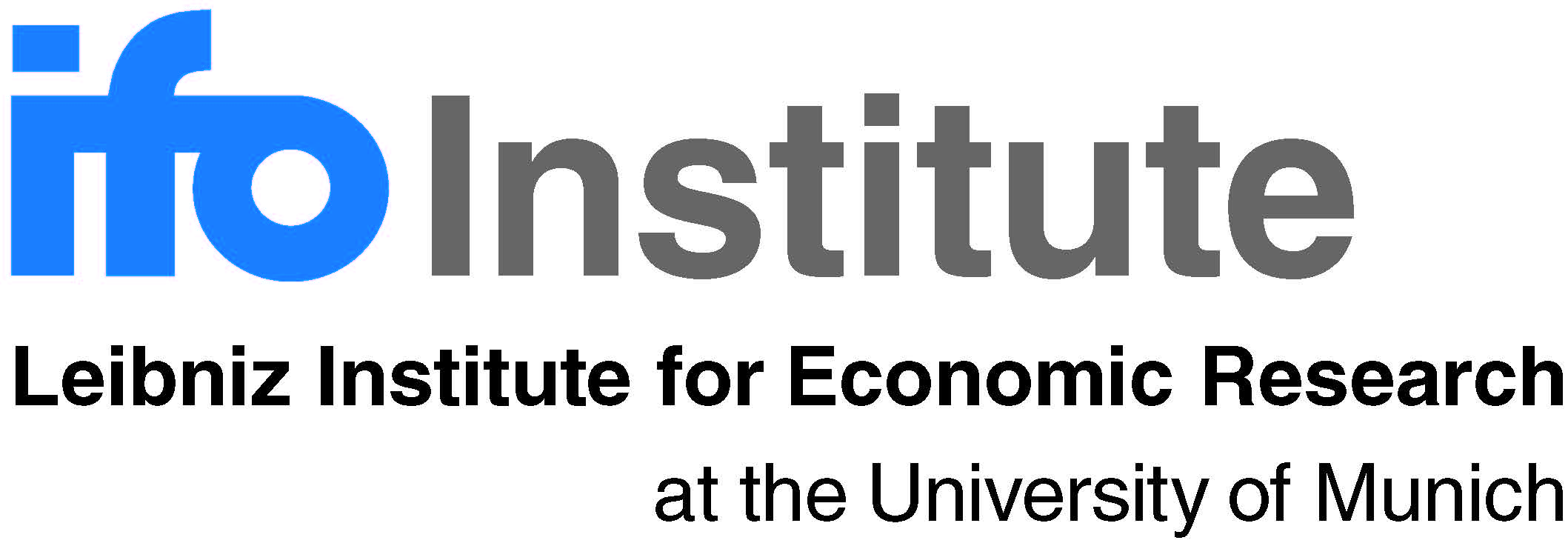 Source: Bundesbank, own calculations.
16
16
G. Felbermayr
Arguments
Heckscher-Ohlin (Davidson et al., 1999 …)
Labor market reform in Home ( leading to lower wages, lower unemployment) harms a foreign country if its capital/labor endowment is lower but benefits it otherwise 
Size of spatial correlation of unemploment rates depends on comparison of K/L ratios
Not supported in data (20 OECD countries)

Intra-industry trade: Krugman, Melitz (Felbermayr et al. 2013, AEJ)
Labor market reform leads to entry, lowers terms-of-trade, and benefits trade partners if they use some foreign varieties as inputs
Positive spatial correlation of unemployment rates
Supported in data
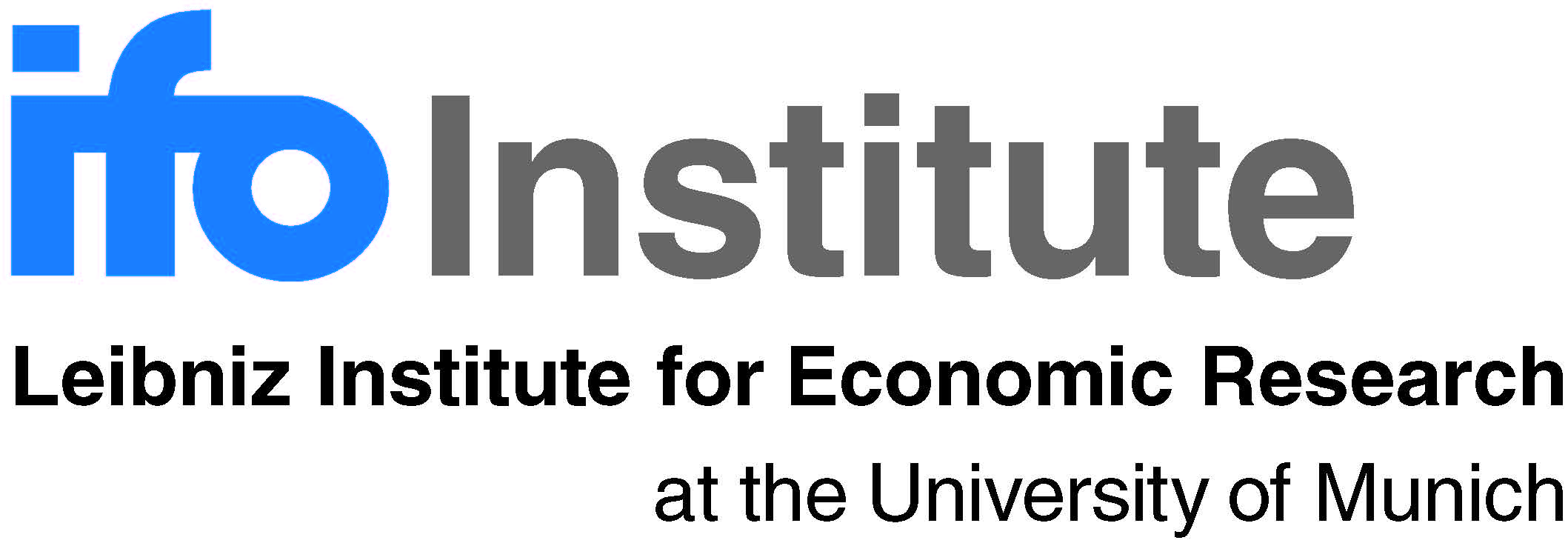 17
17
G. Felbermayr
Bilateral correlations of structural unemployment rates
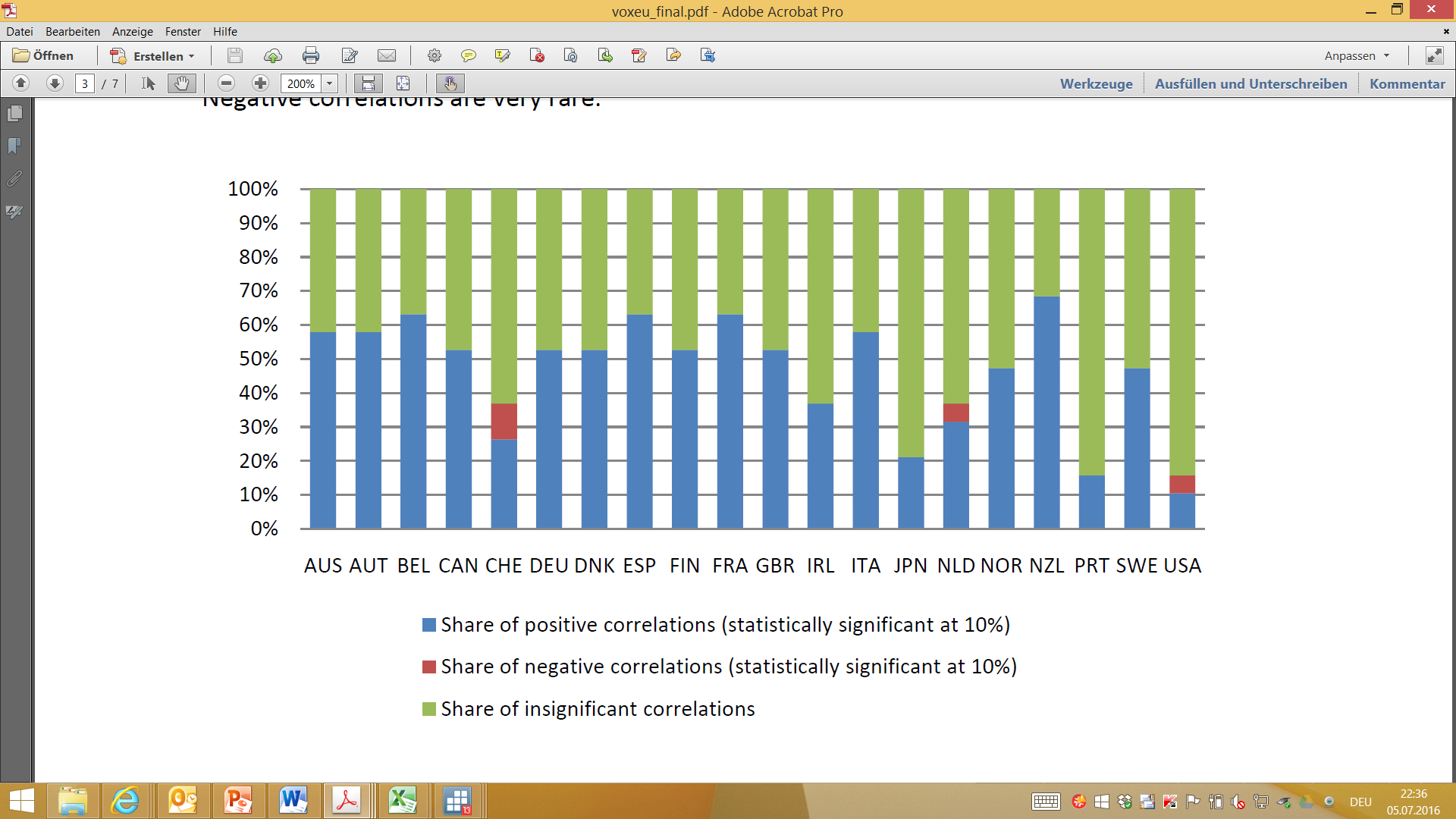 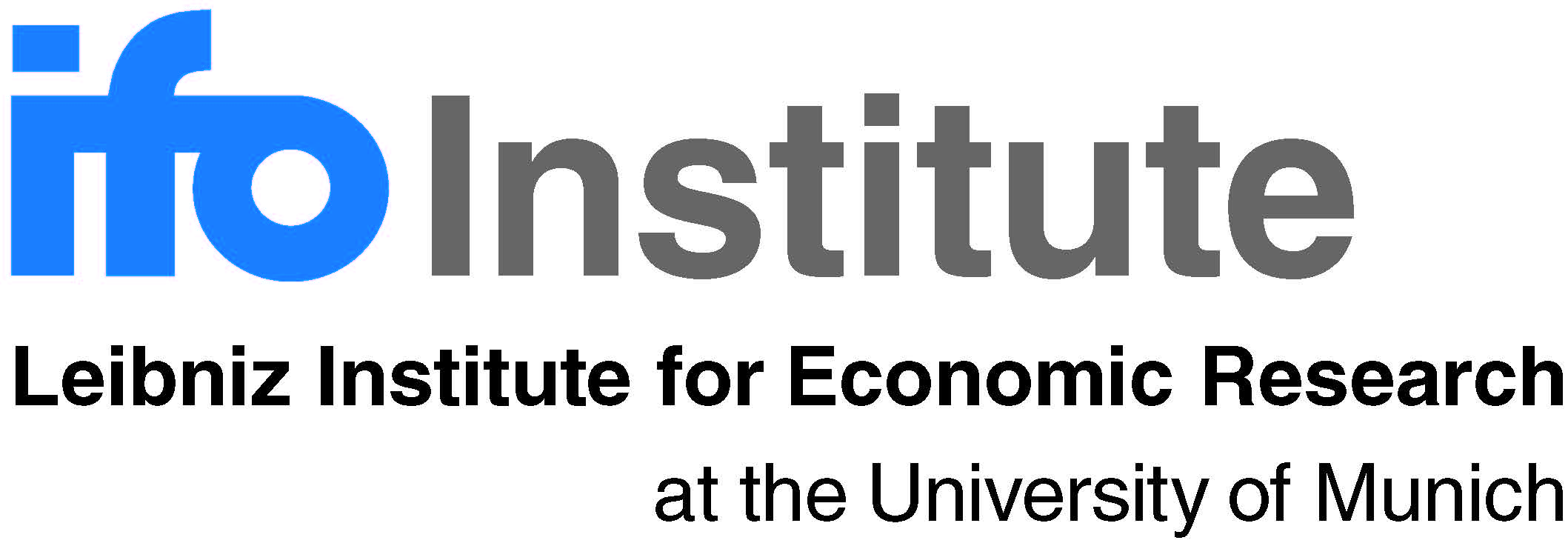 Source: http://voxeu.org/article/spillovers-labour-market-reforms
18
18
G. Felbermayr
The role of labor market institutions (b, b*)
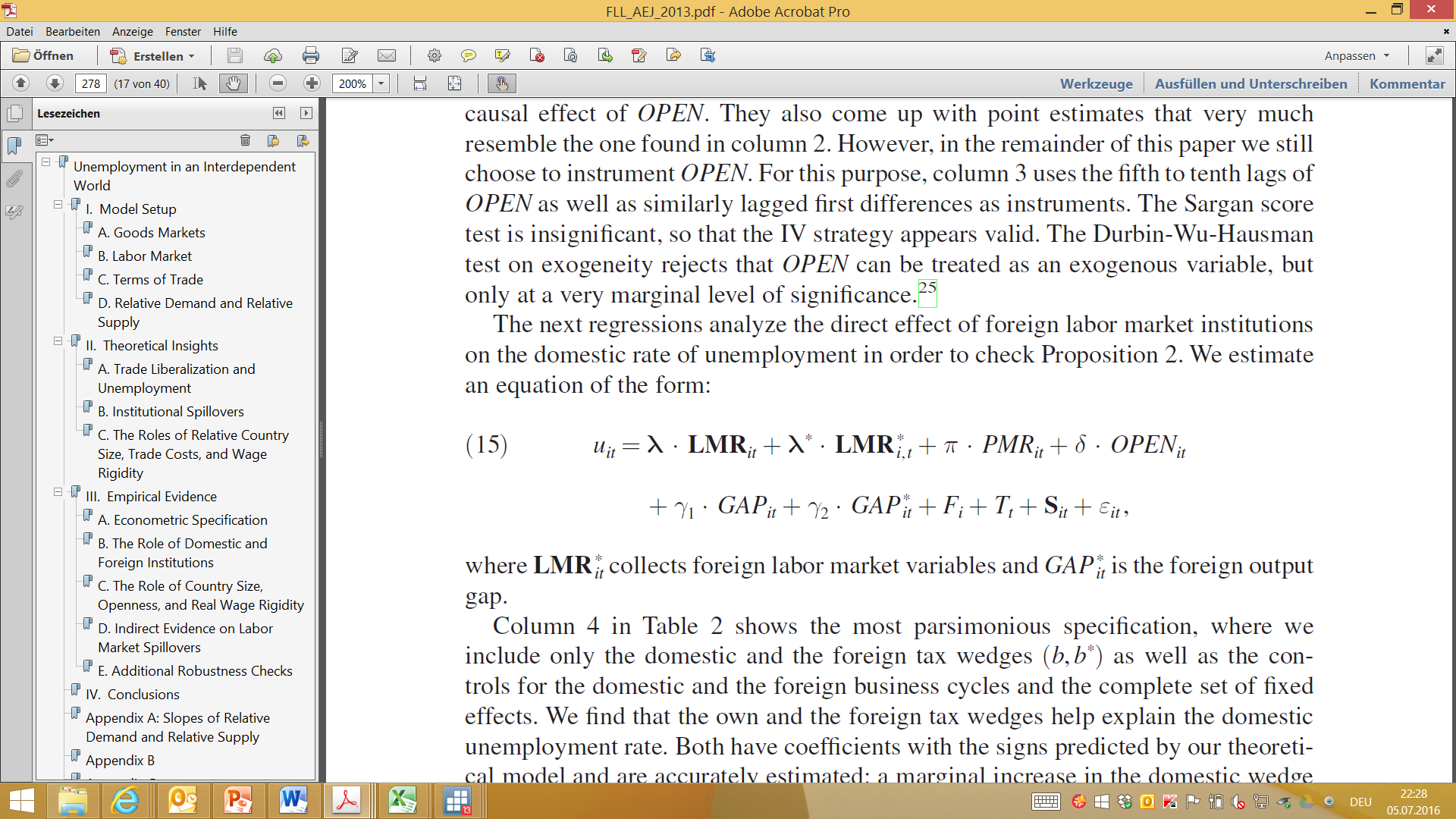 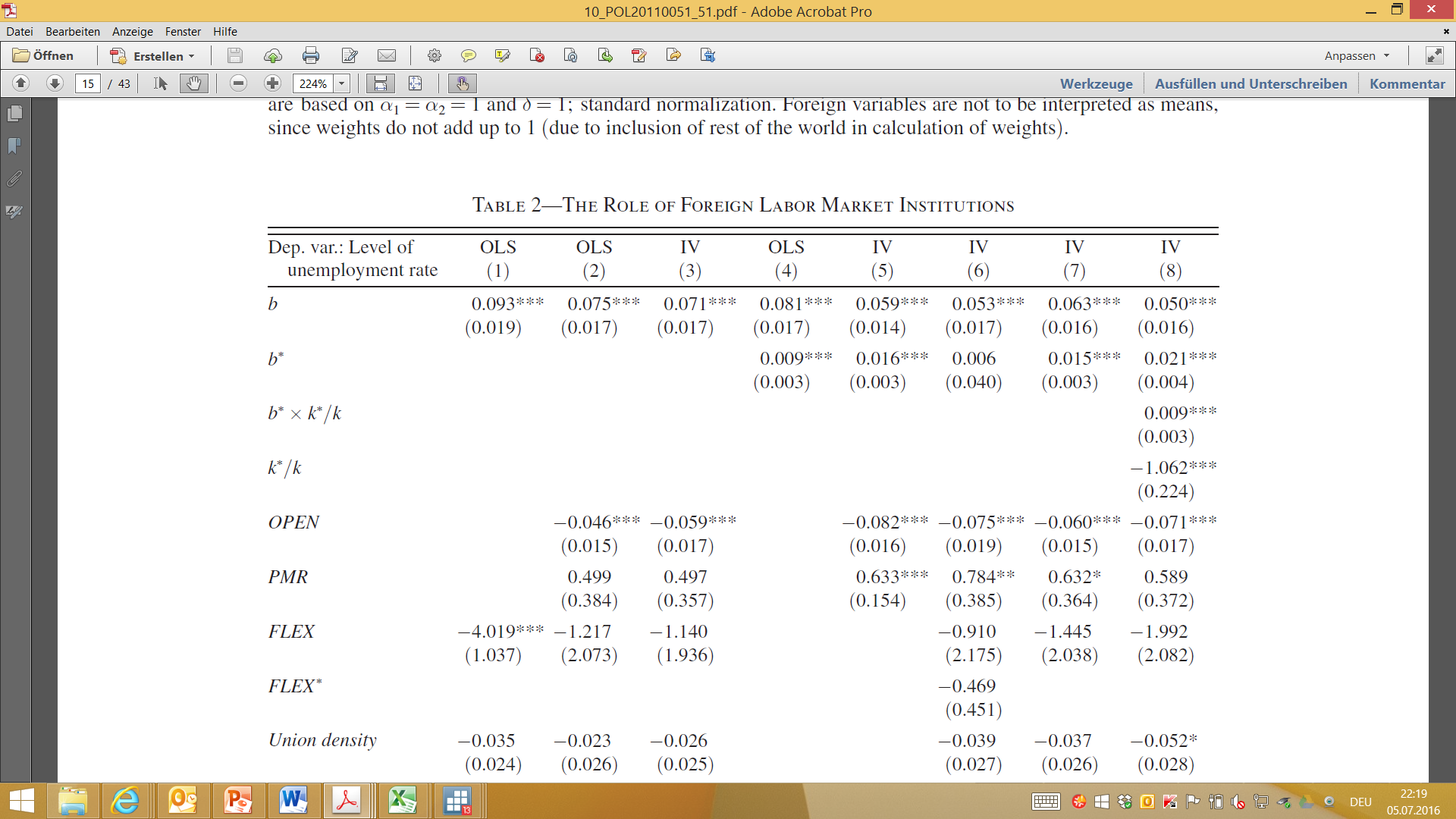 ….
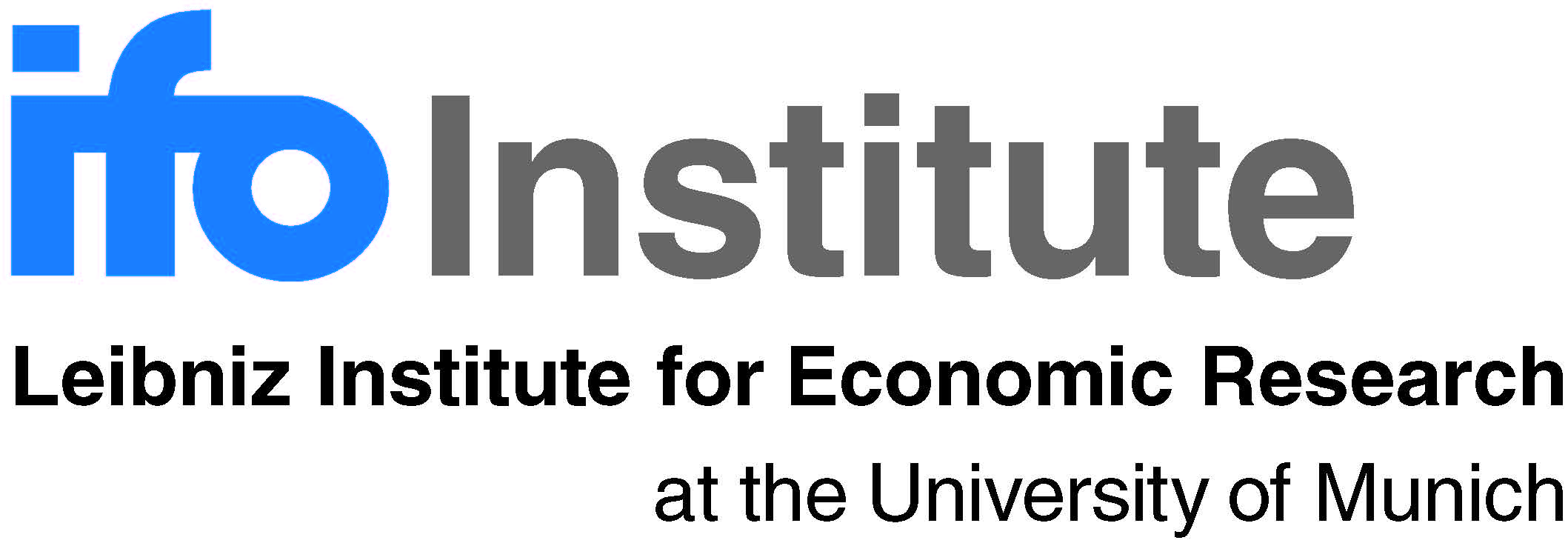 Source: Felbermayr et al., 2013, Table 2.
19
19
G. Felbermayr
The spatial lag of unemployment (u, u*)
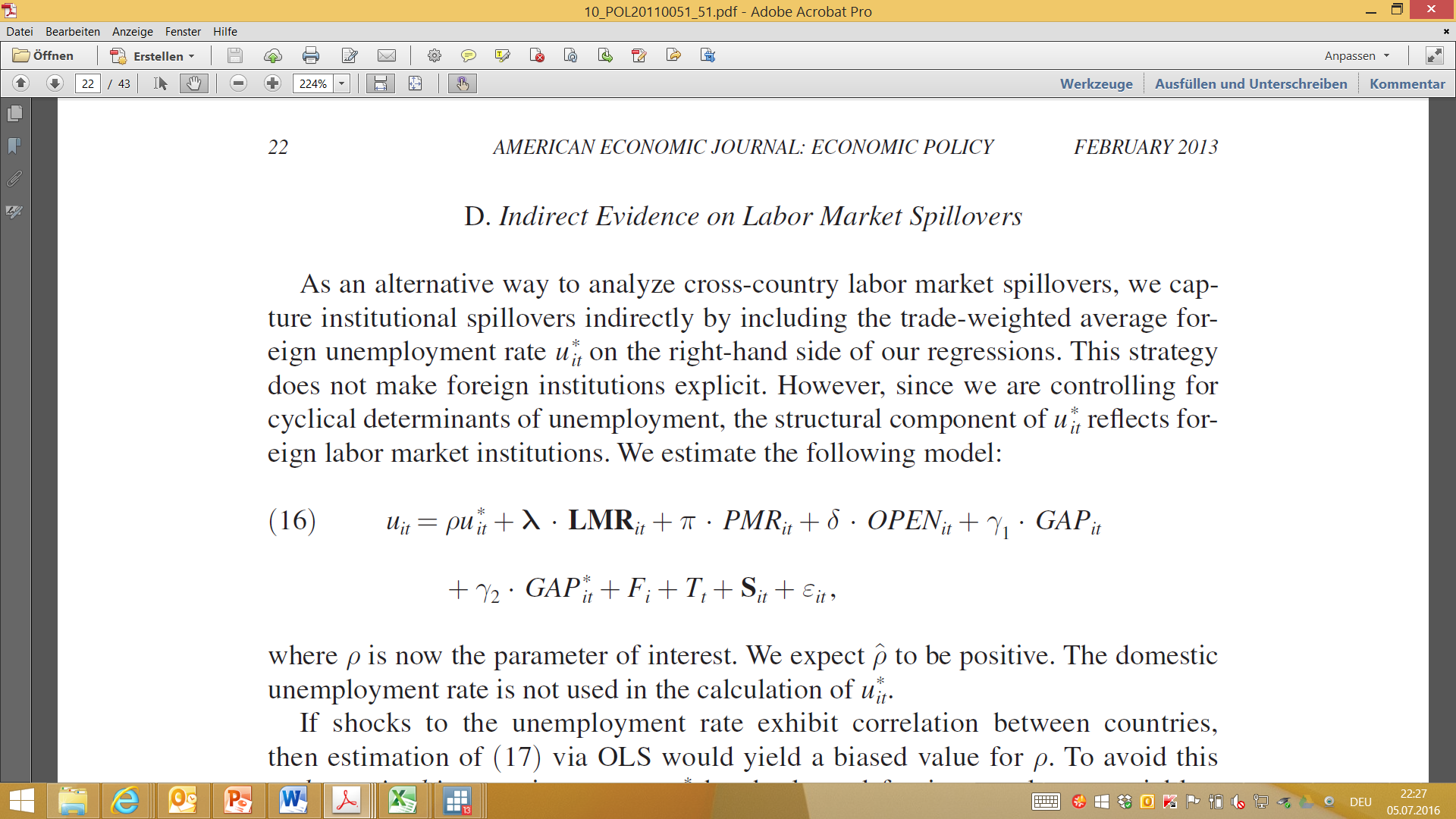 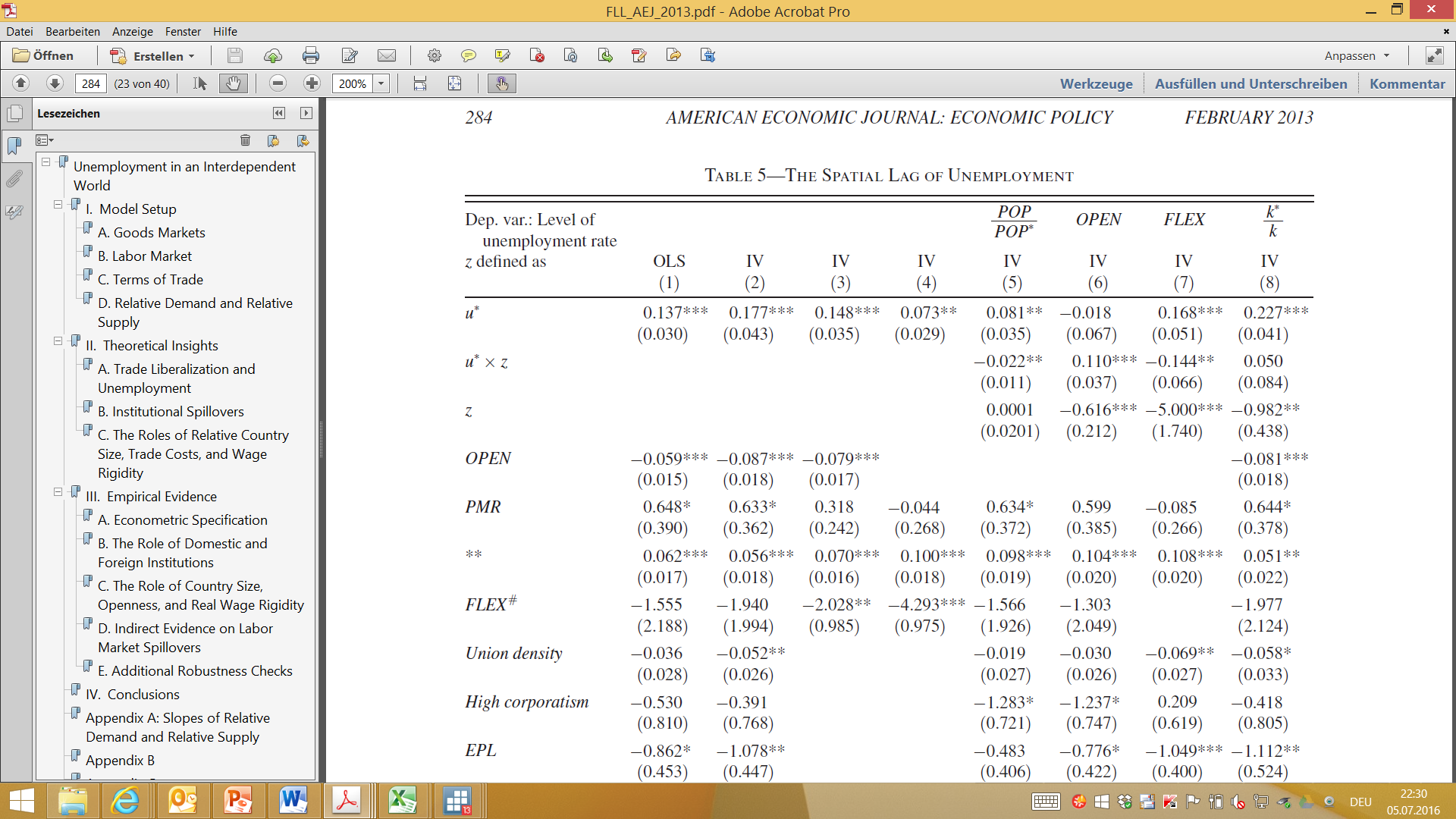 ….
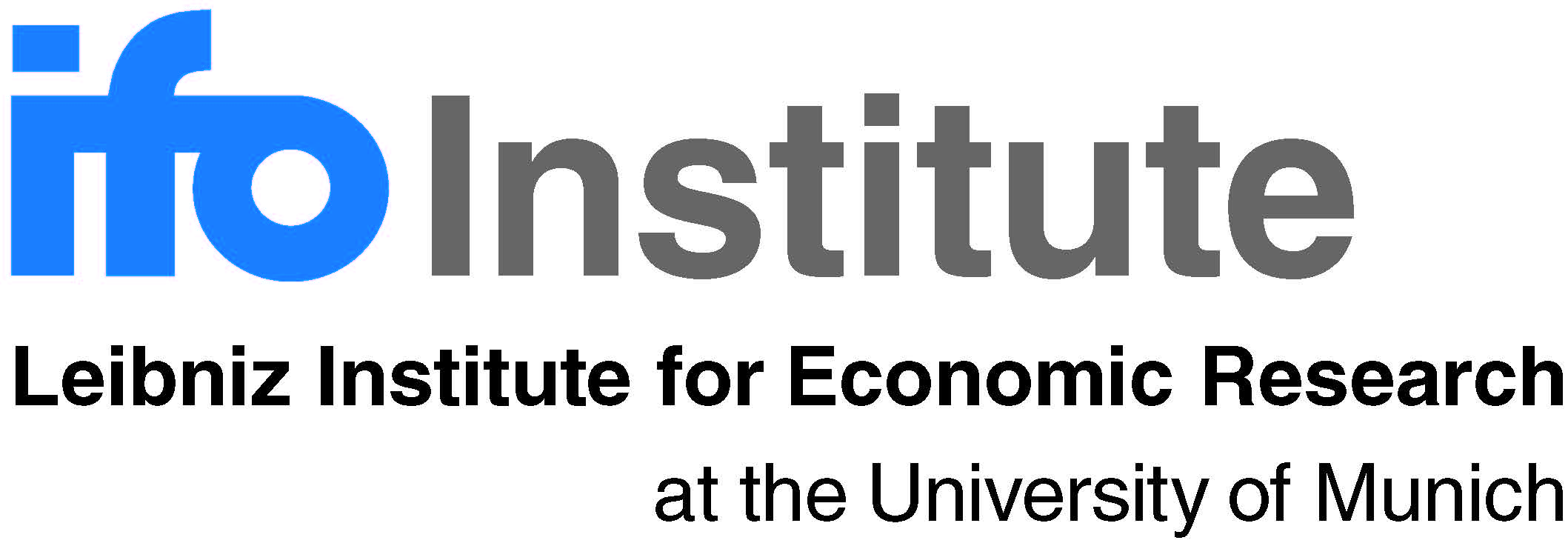 Source: Felbermayr et al., 2013, Table 5.
20
20
G. Felbermayr
Conclusions
Hartz reforms have not led to a difficult efficiency-equity trade-off in Germany

They explain about 40% of unemployment reduction betwen 1996 and 2009, ambiguous effects on wage dispersion

Trade liberalization and product market reforms have more bite on unemployment and inequality, respectively

No theoretical and empirical support for beggar-thy-neighbour labor market reforms in OECD countries, quite the opposite
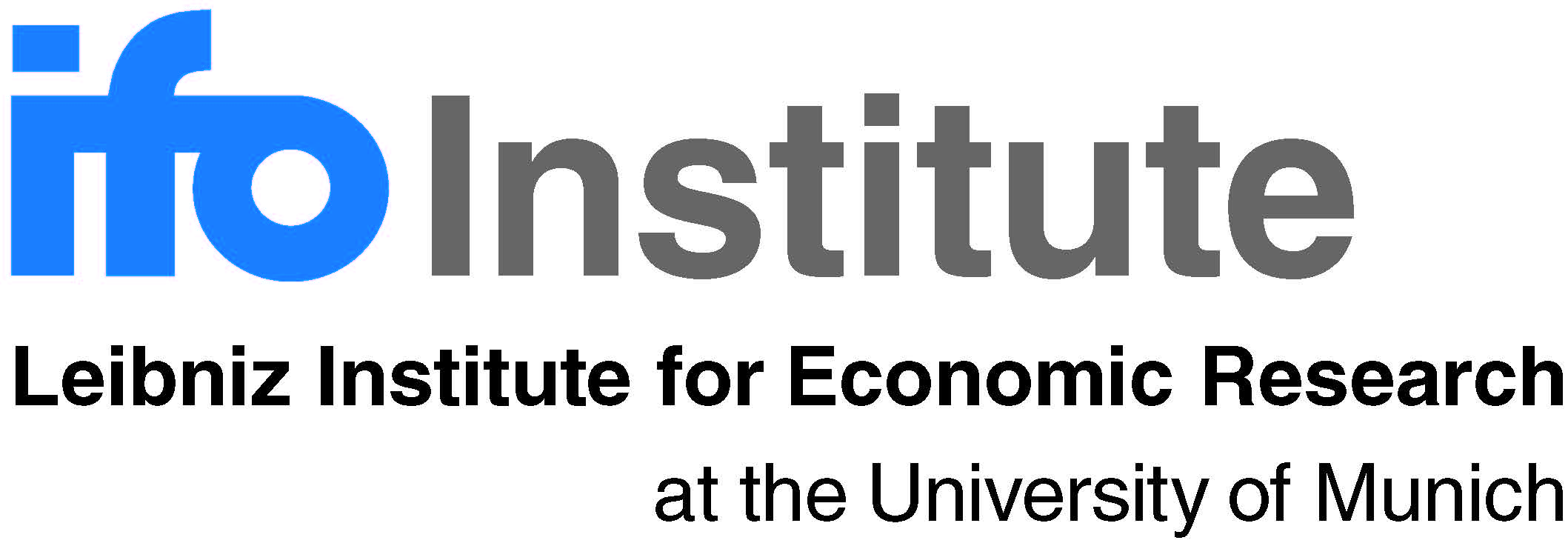